Managing elite spring wheat cultivars in Montana
Jessica A. Torrion
Jessica.torrion@montana.edu; 406-755-4303
Jason Cook
Justin Vetch
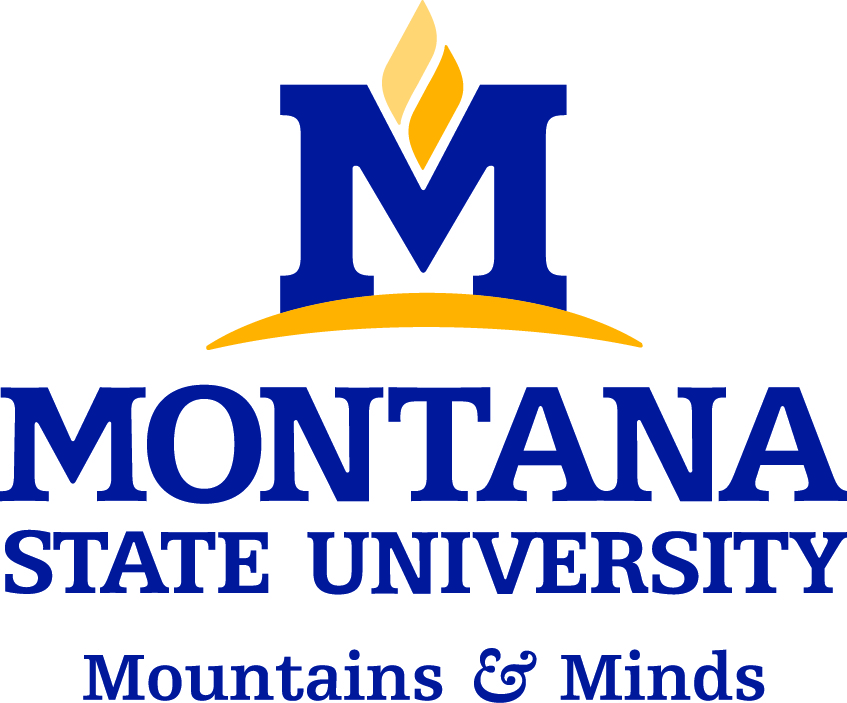 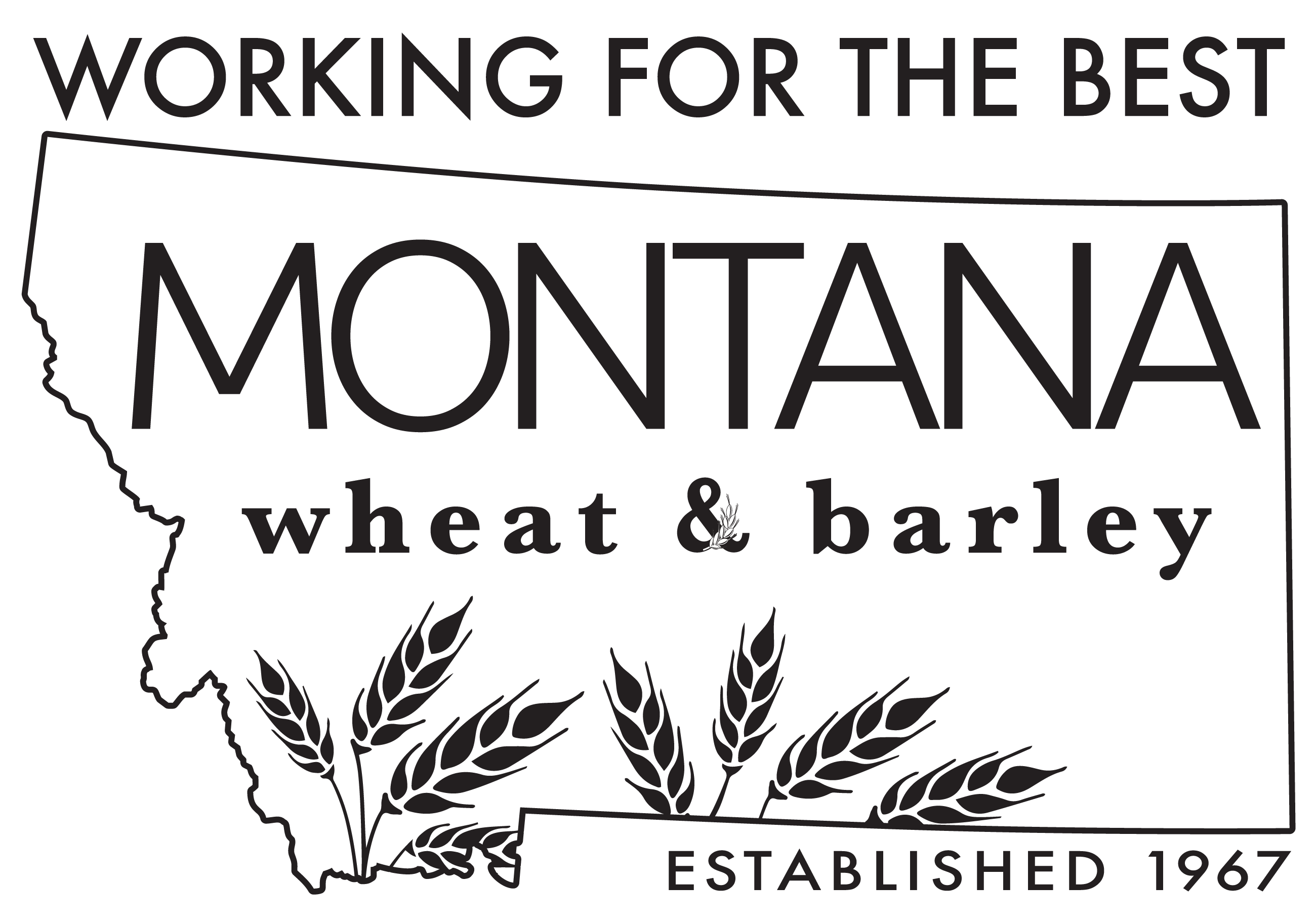 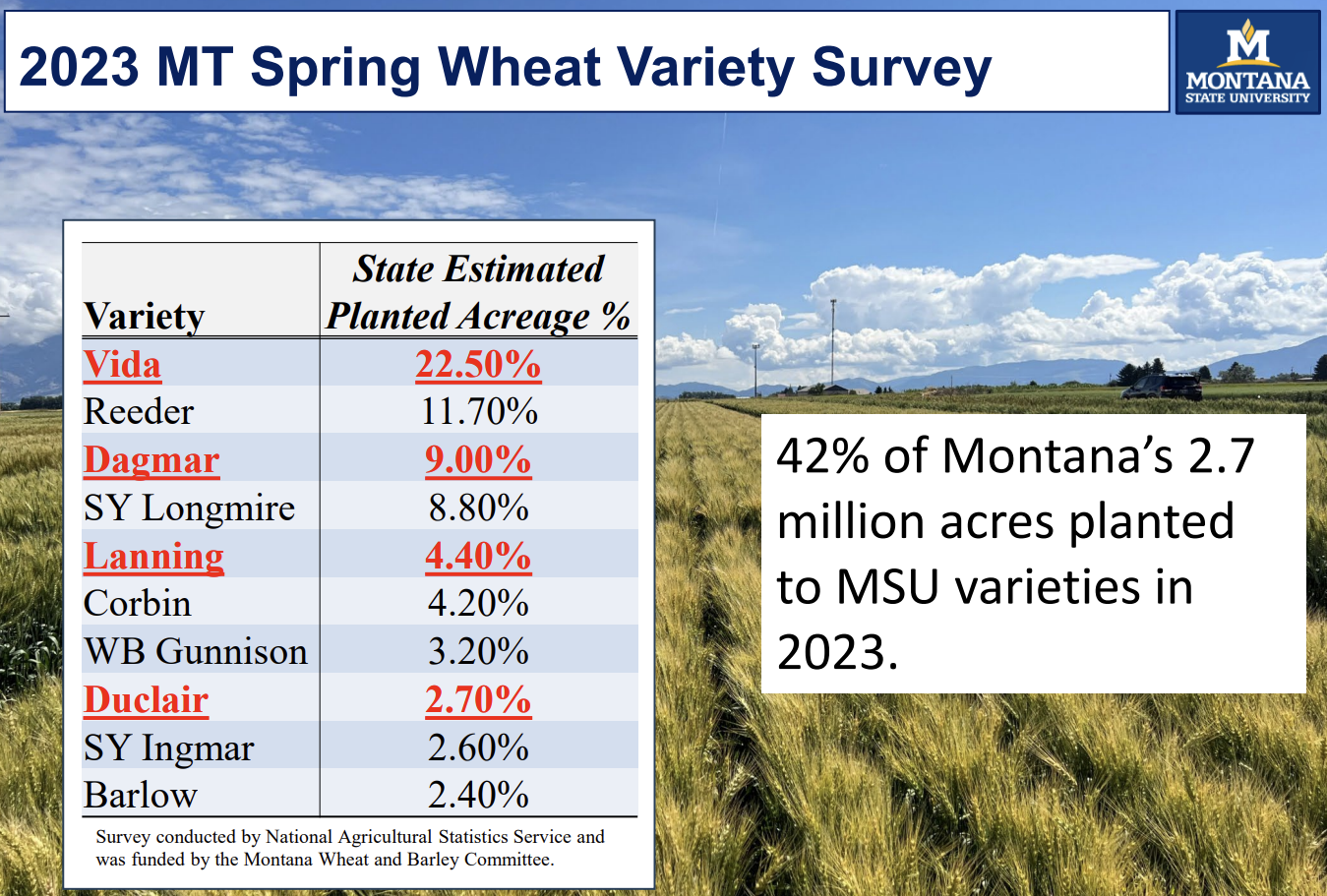 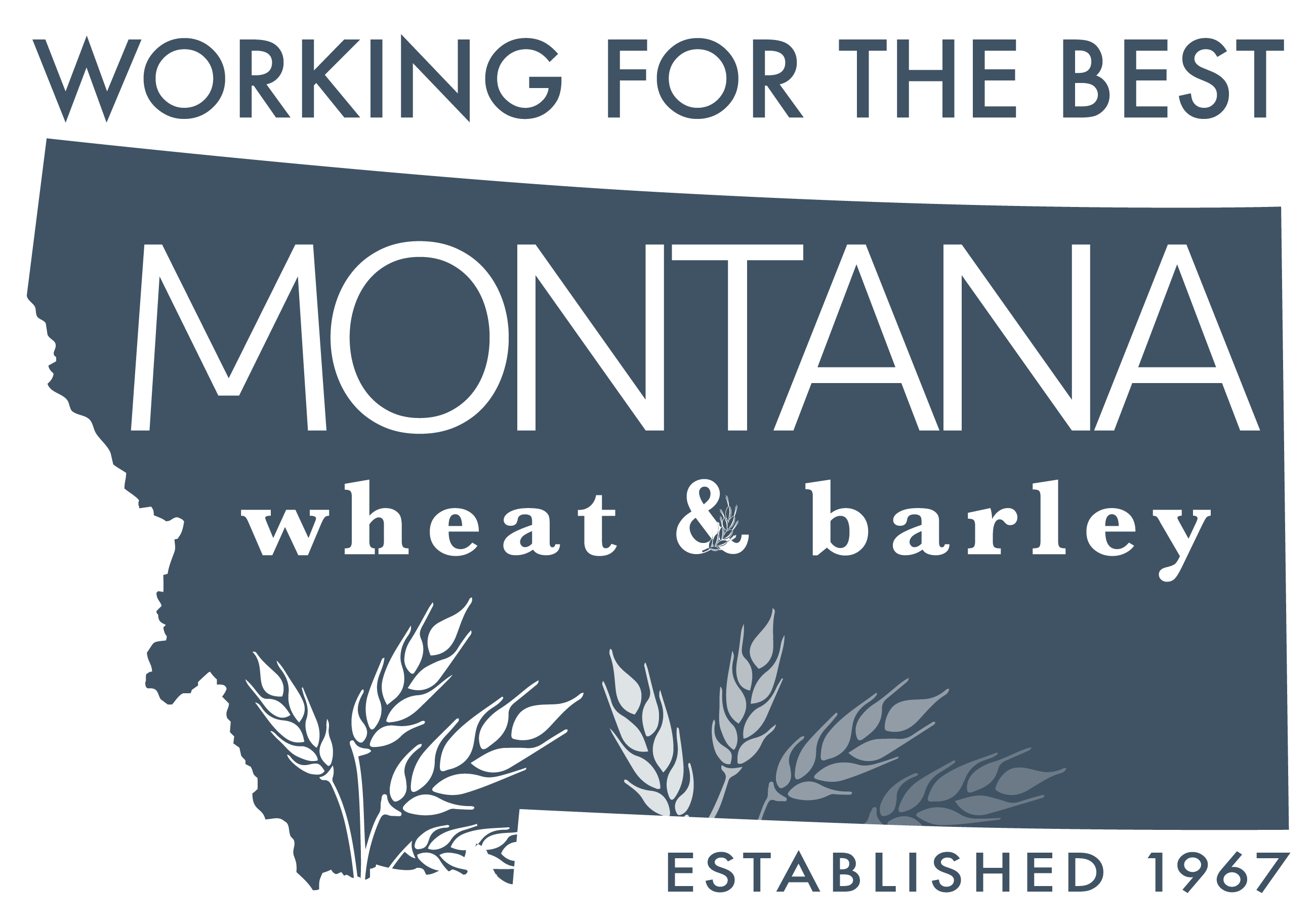 Slide Source: Jason Cook – PSPP Spring Wheat Breeder
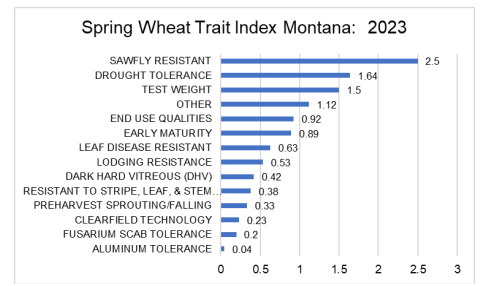 Background
Drought – High ambient temperature and low rainfall
 $1.1/lb N + $0.5/lb seed tech
 Yield, quality, & income implications
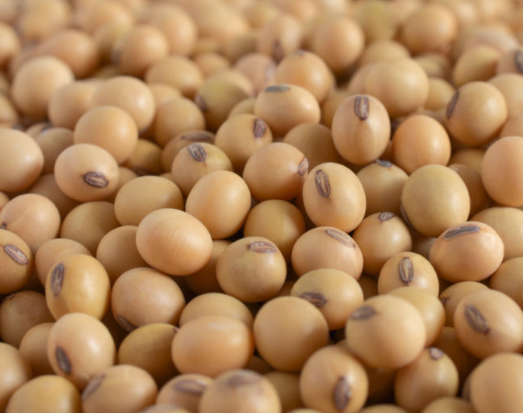 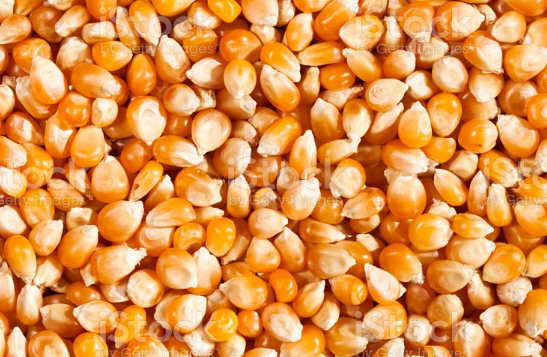 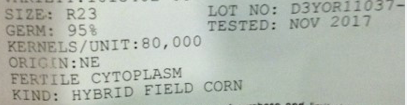 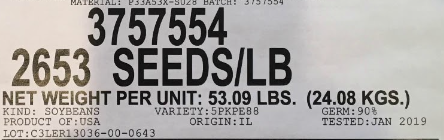 Objectives
Evaluate if we can reduce N and seed inputs without negatively impacting yield and quality.
In 2018
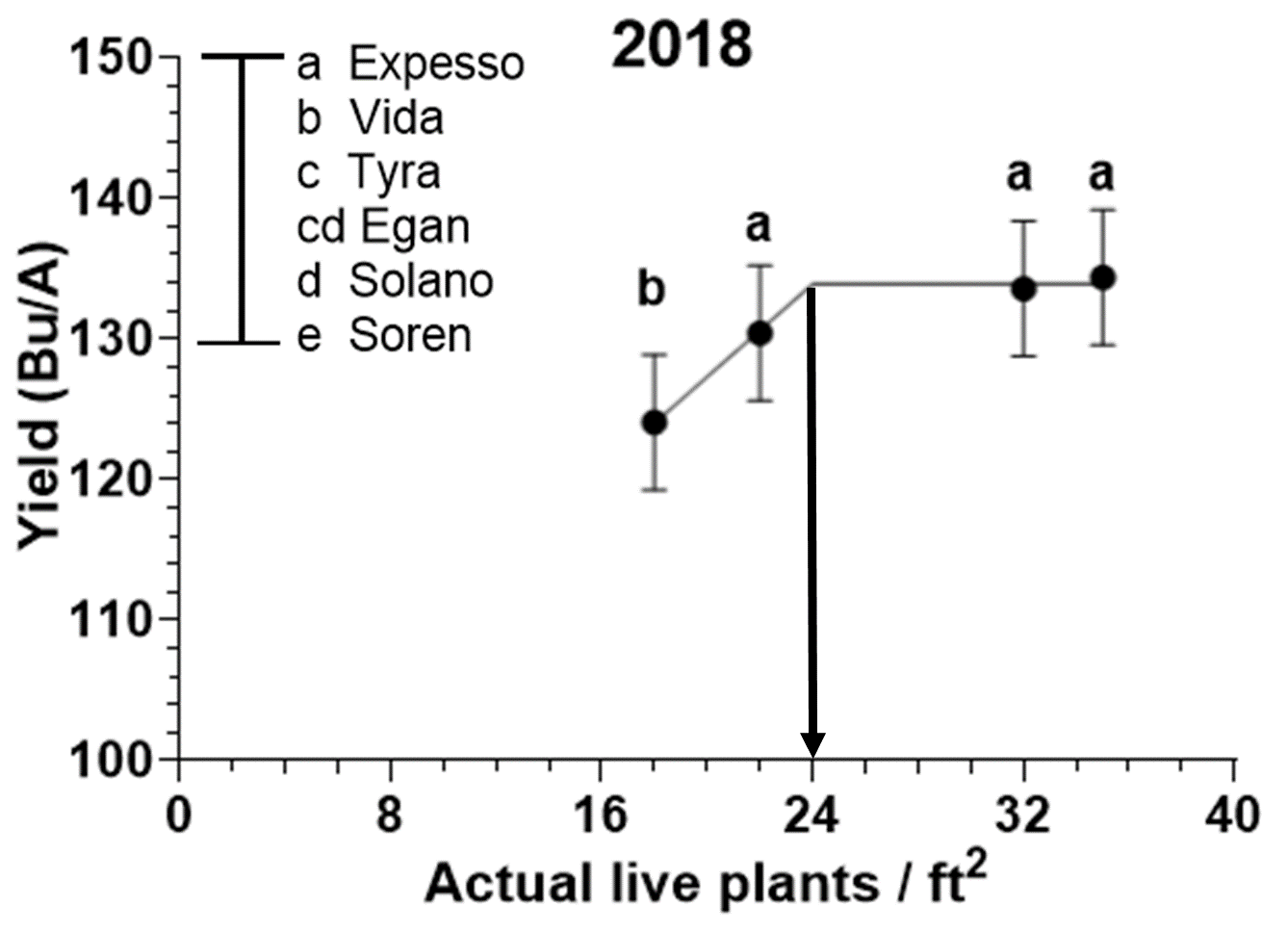 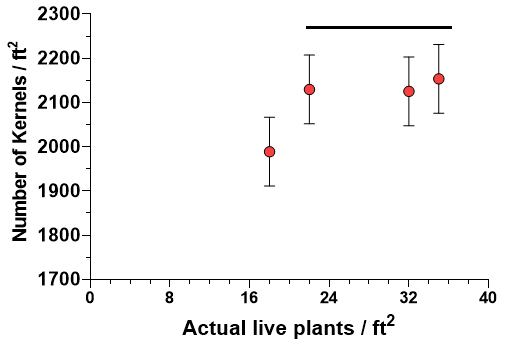 2021
2015
2017
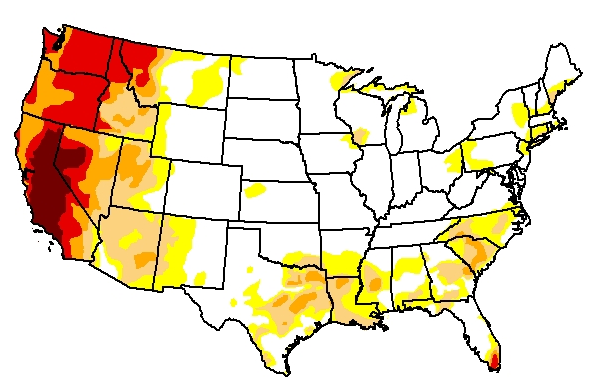 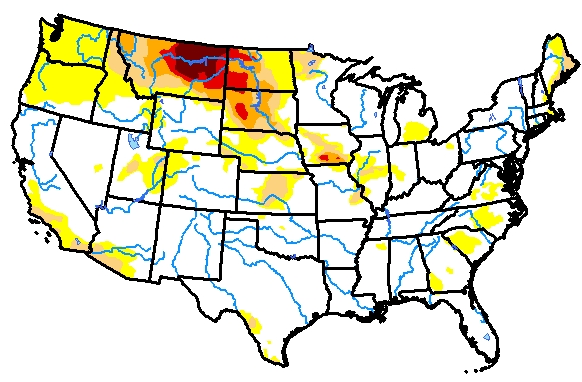 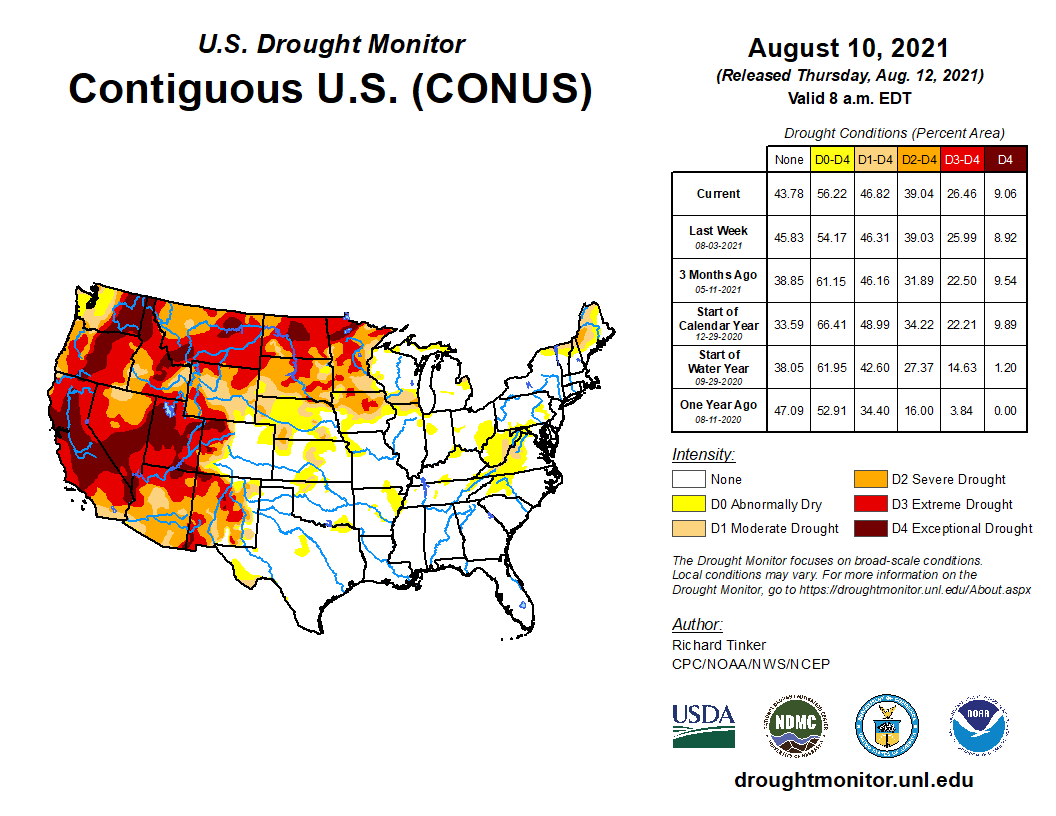 seeding rates (live seeds from 16, 24, 32, & 40 per ft2) had the same yield.
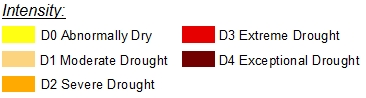 Source: U.S. Drought Monitor
Egan
Gpc-B1; midge resistant
Dagmar
Semi-solid stem, sawfly
Montana State University
MT Sidney
Fusarium head blight
Vida
Stay-green
Sy Ingmar
High protein (Syngenta)
2023
Main plot, Total Nitrogen
200, 150, & 110 lbs/Ac
High, medium, & control
Subplot, Five elite cultivar
Dagmar, Egan, MT Sidney, 
Sy Ingmar, & Vida
Sub-subplot, three seeding
12, 18, 24 live seeds/ft2
https://halross.com/product/wheat-250-count-seed-ruler/
69 $CAN
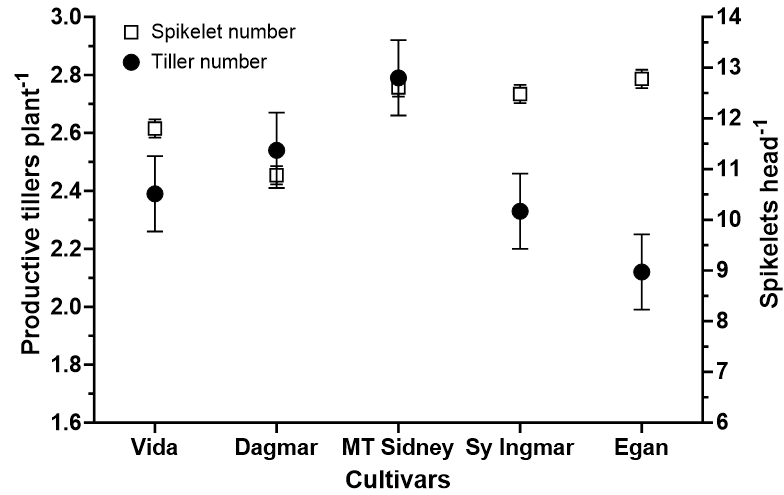 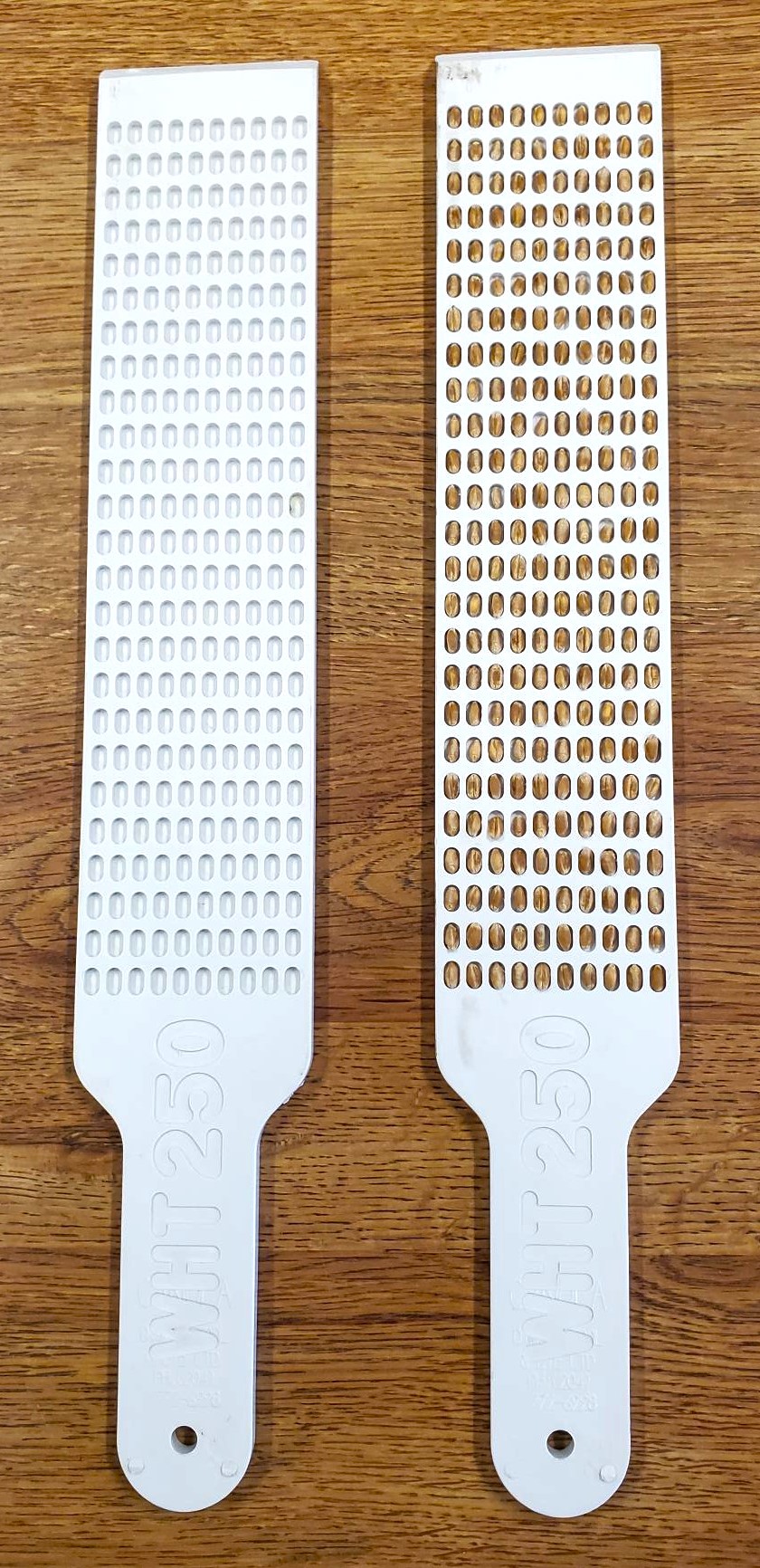 https://halross.com/product/wheat-250-count-seed-ruler/
$69 CAN/pc
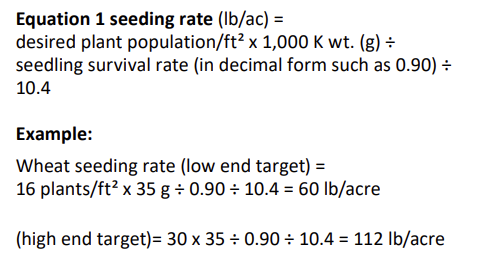 https://www1.agric.gov.ab.ca/$department/deptdocs.nsf/all/agdex81/$file/100_22-1.pdf
Methods
Yields were the same for the Nitrogen levels at 200, 150, & 110 lbs/Ac
Significant interaction between seeding rate x varieties
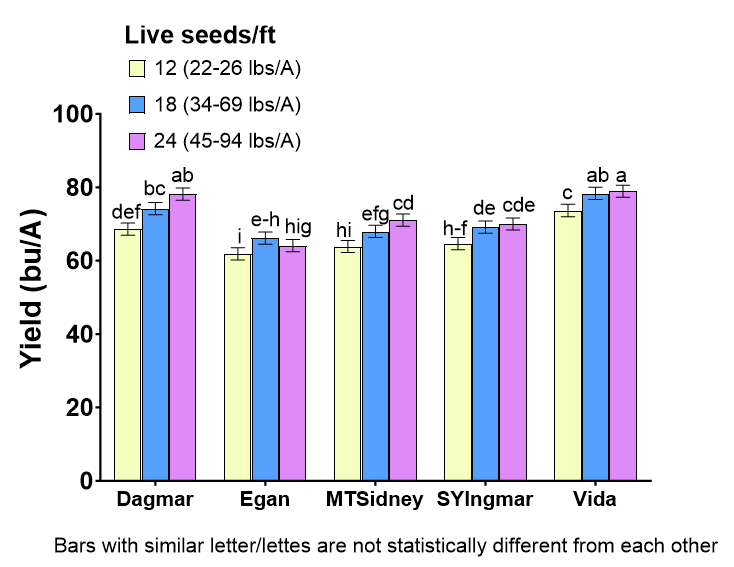 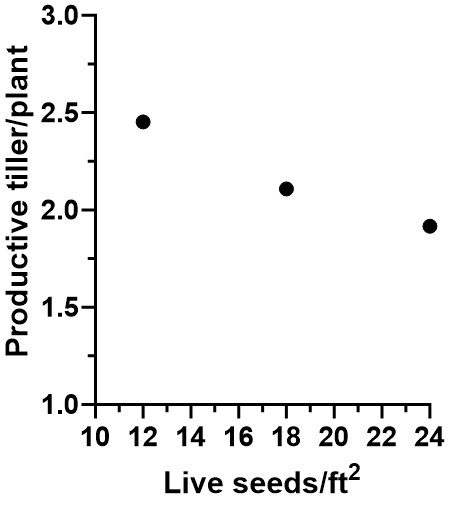 Protein
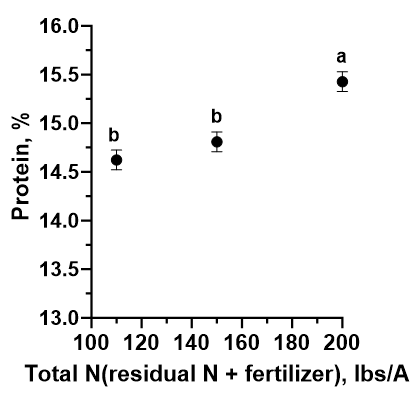 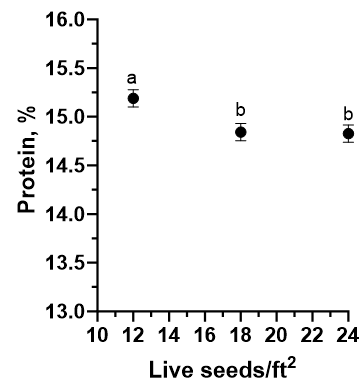 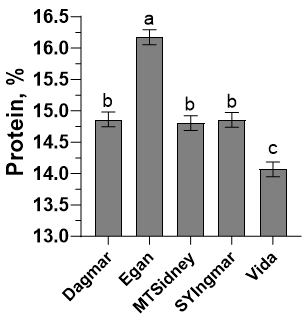 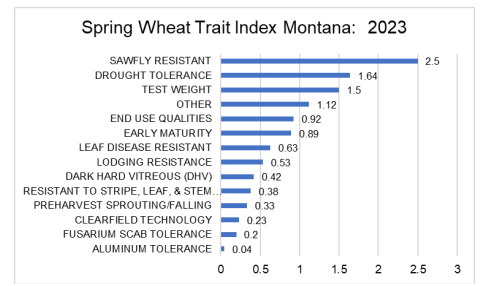 Test Weight
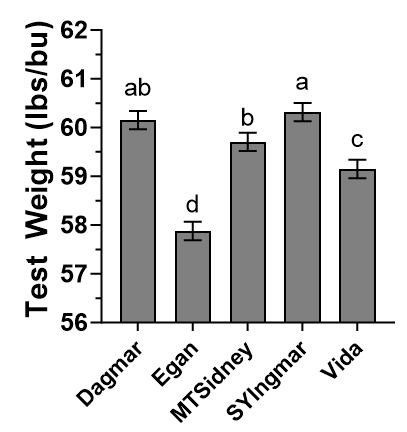 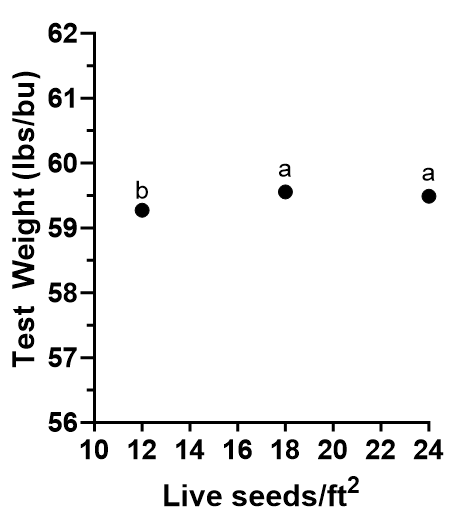 Typically, test weight >60 during cool/rainy season
2022 – Cool and more rain
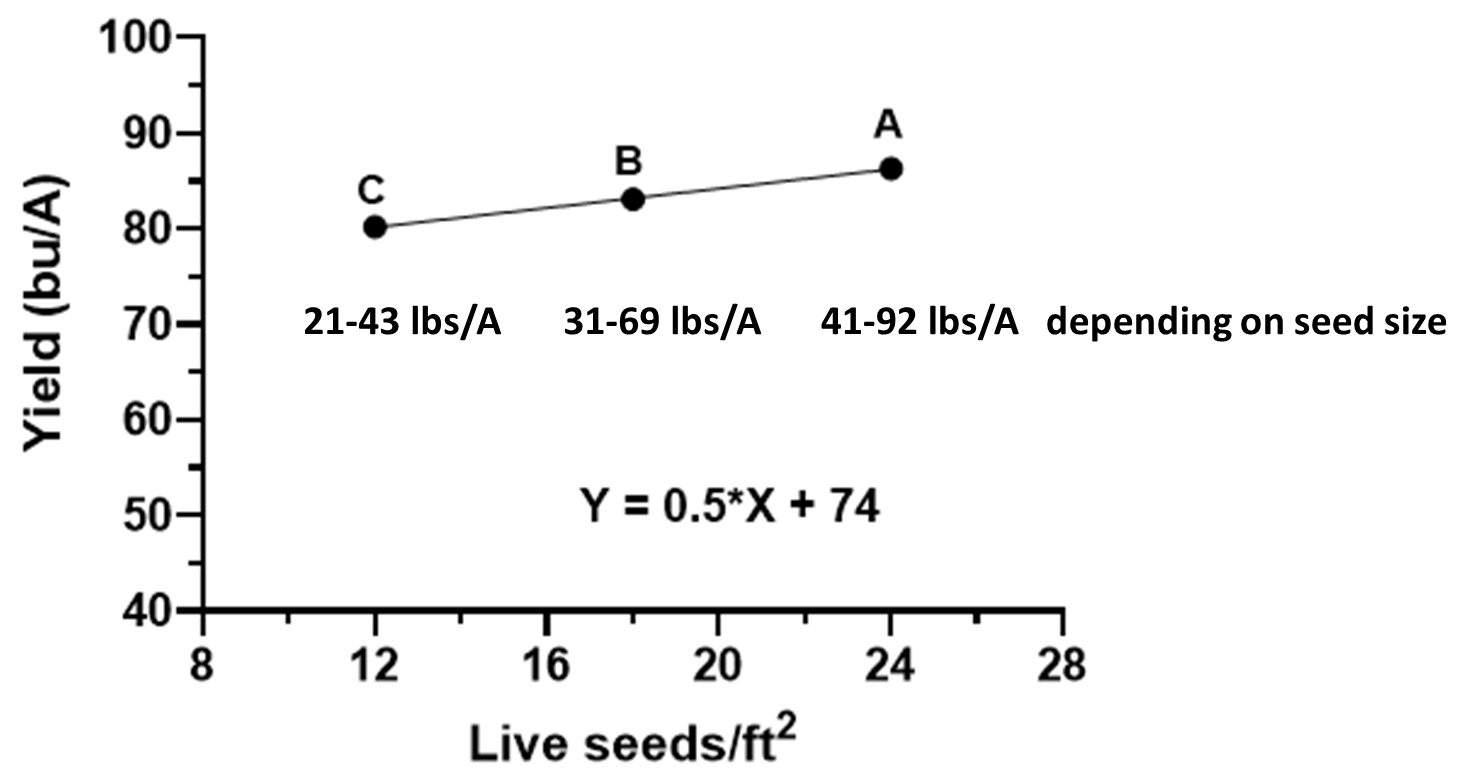 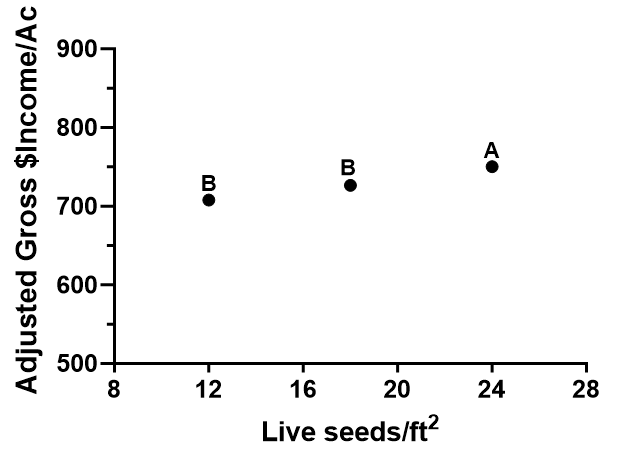 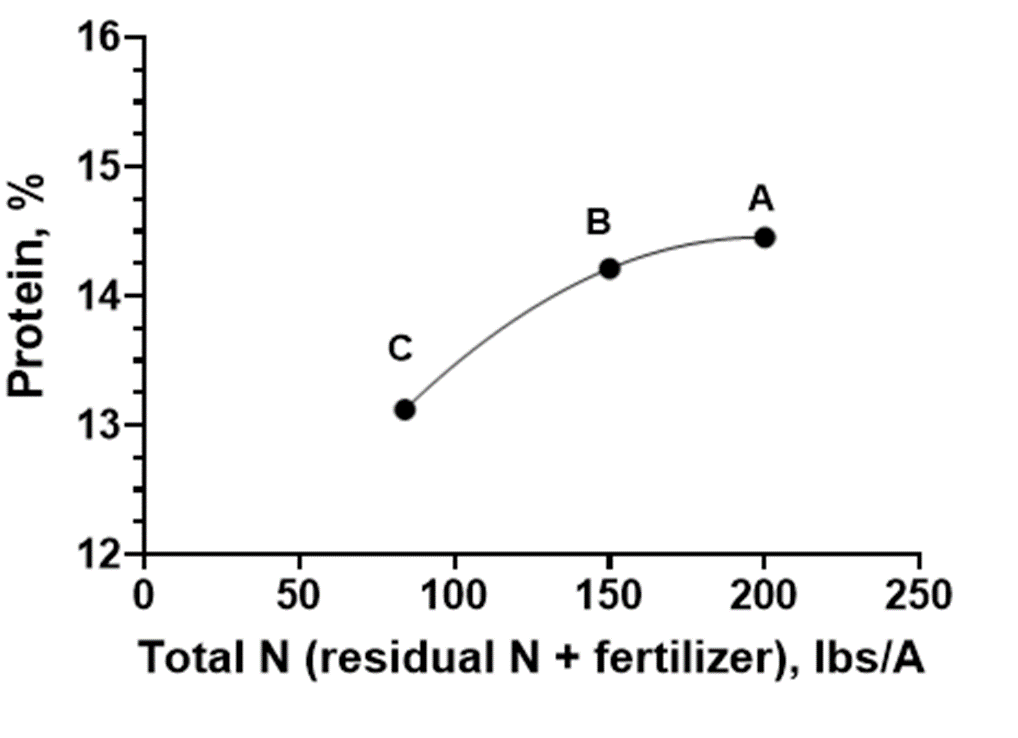 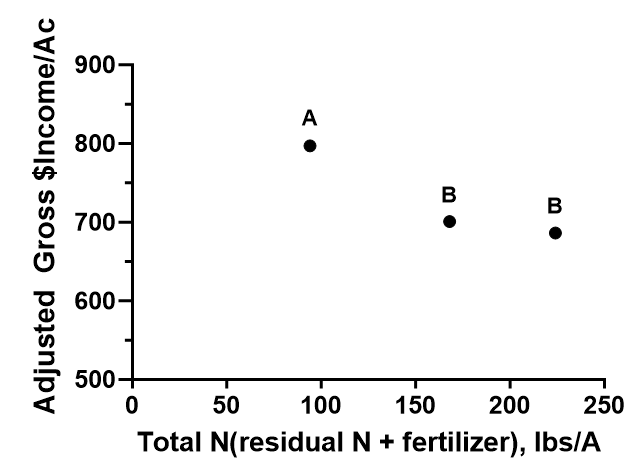 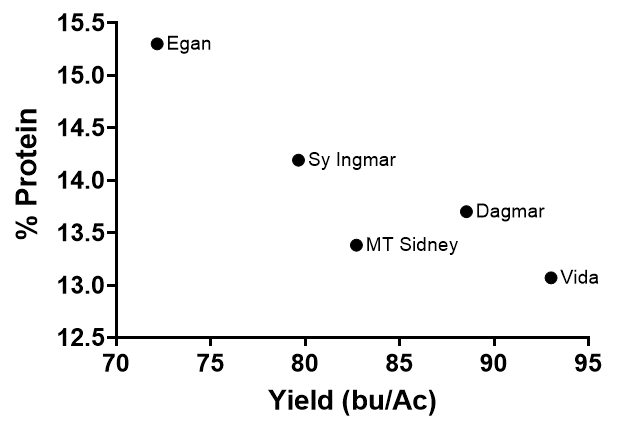 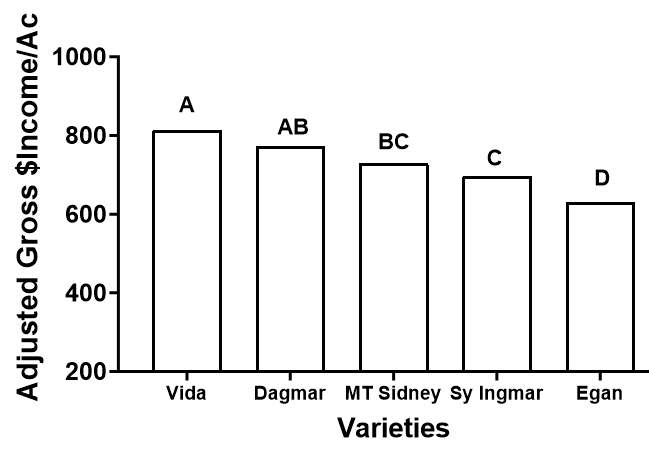 Takeaway
Staying below 200 lbs total N (residual + applied). We stay around 150 total N for spring wheat
Seed size matters in planning your seeding rates. Live seeds above 24/ft2 are already economically risky.
Planting below 24/ft2 is acceptable – wheat tillers more with a lower population. 
During drought, test weight is problematic. Dagmar, SY Ingmar or MT Sidney (based on 2023 research) had superior test weights.
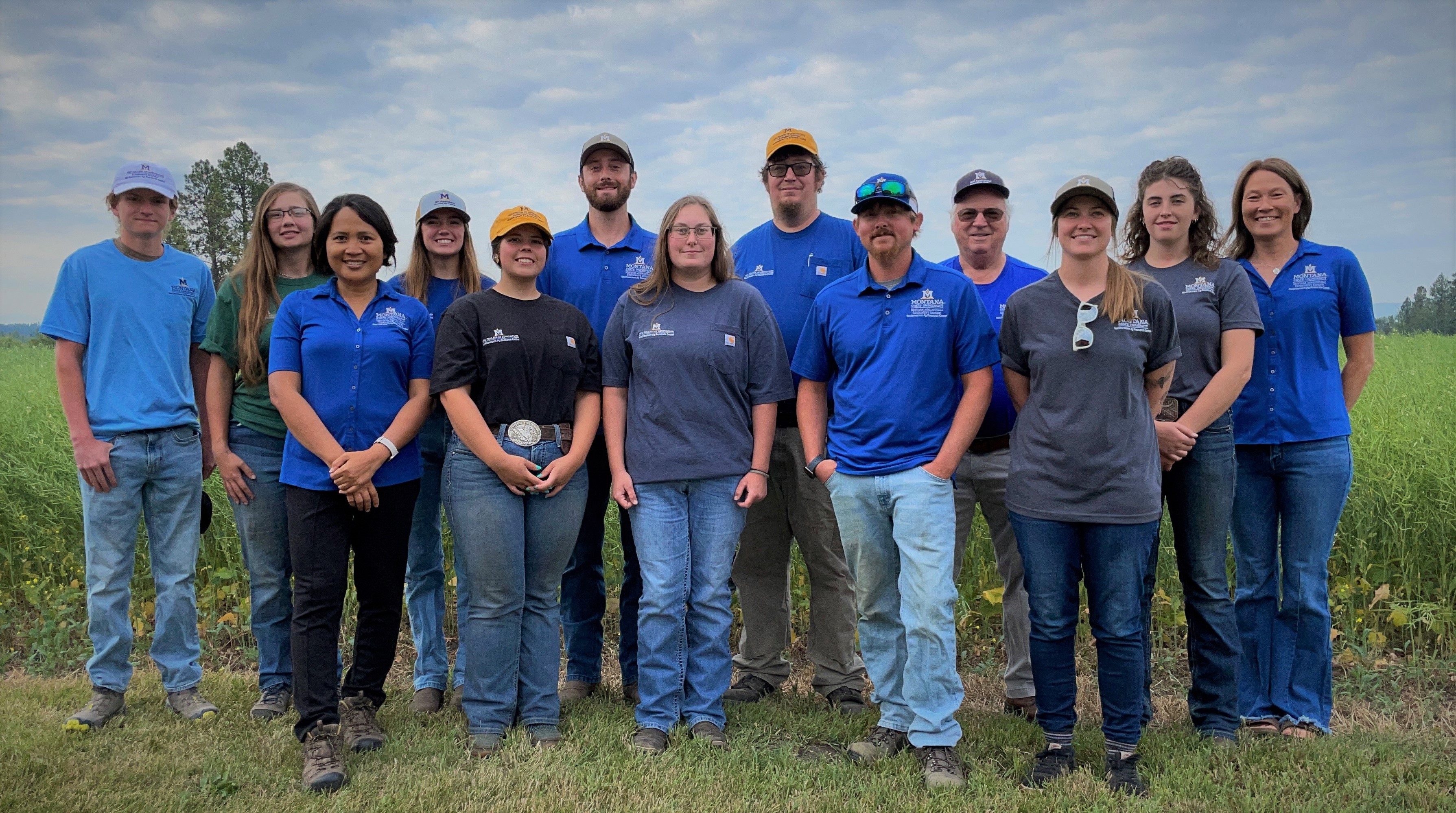